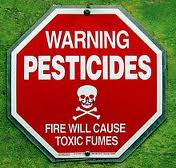 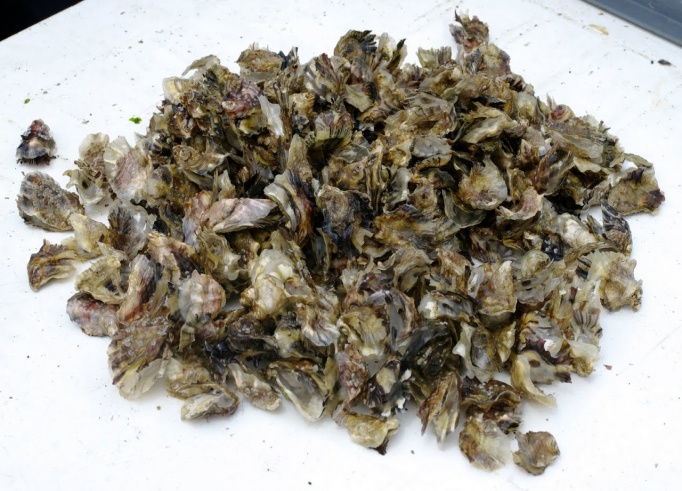 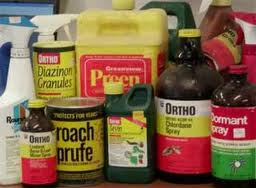 Projet TracesTravail de Recherche et d’Amélioration des Connaissances sur les Espèces Sensibles
René Robert, Pierre Boudry, Charlotte Corporeau, Bruno Petton, Yanouk Epelboin*
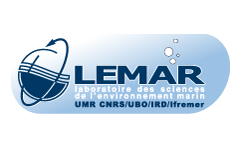 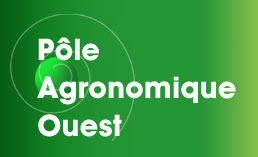 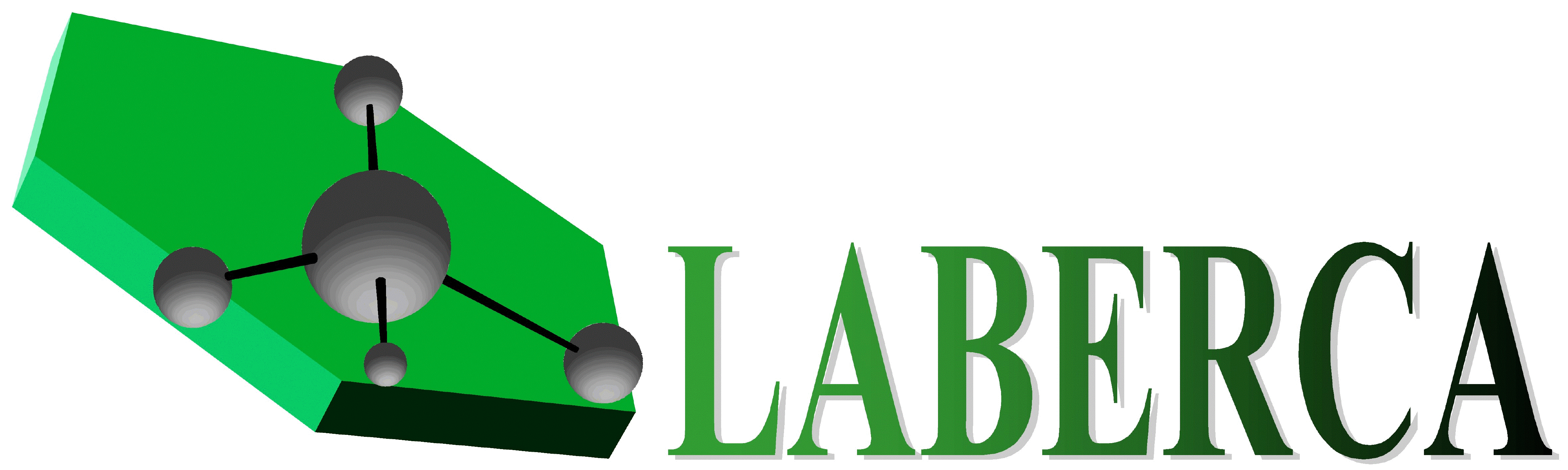 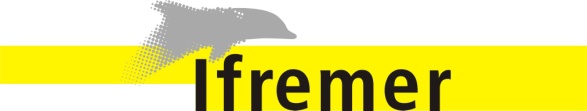 Pesticides
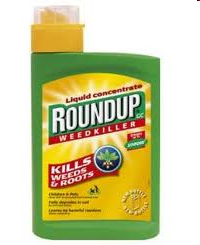 - Herbicide non sélectif (herbicide total)
- Usage massif : agricole et non agricole (jardinage, désherbage de voirie…)
- Soluble dans les sols alcalins ou riches en phosphates 
- Interfère dans la synthèse d’acides aminés aromatiques (phénylalanine, tyrosine et tryptophane)
Glyphosate / AMPA
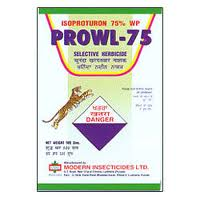 - Herbicide de la famille chimique des urées substituées
- Usage agricole
- Agit comme inhibiteur de la photosynthèse
- Majoritairement utilisé sur les cultures de blé et d’orge
Isoproturon
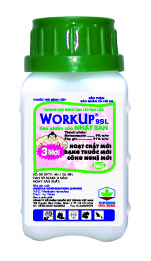 Metconazole
- Fongicide
 Régulateur de croissance  (céréales et légumineuses)
 Usage agricole
Conditions expérimentales
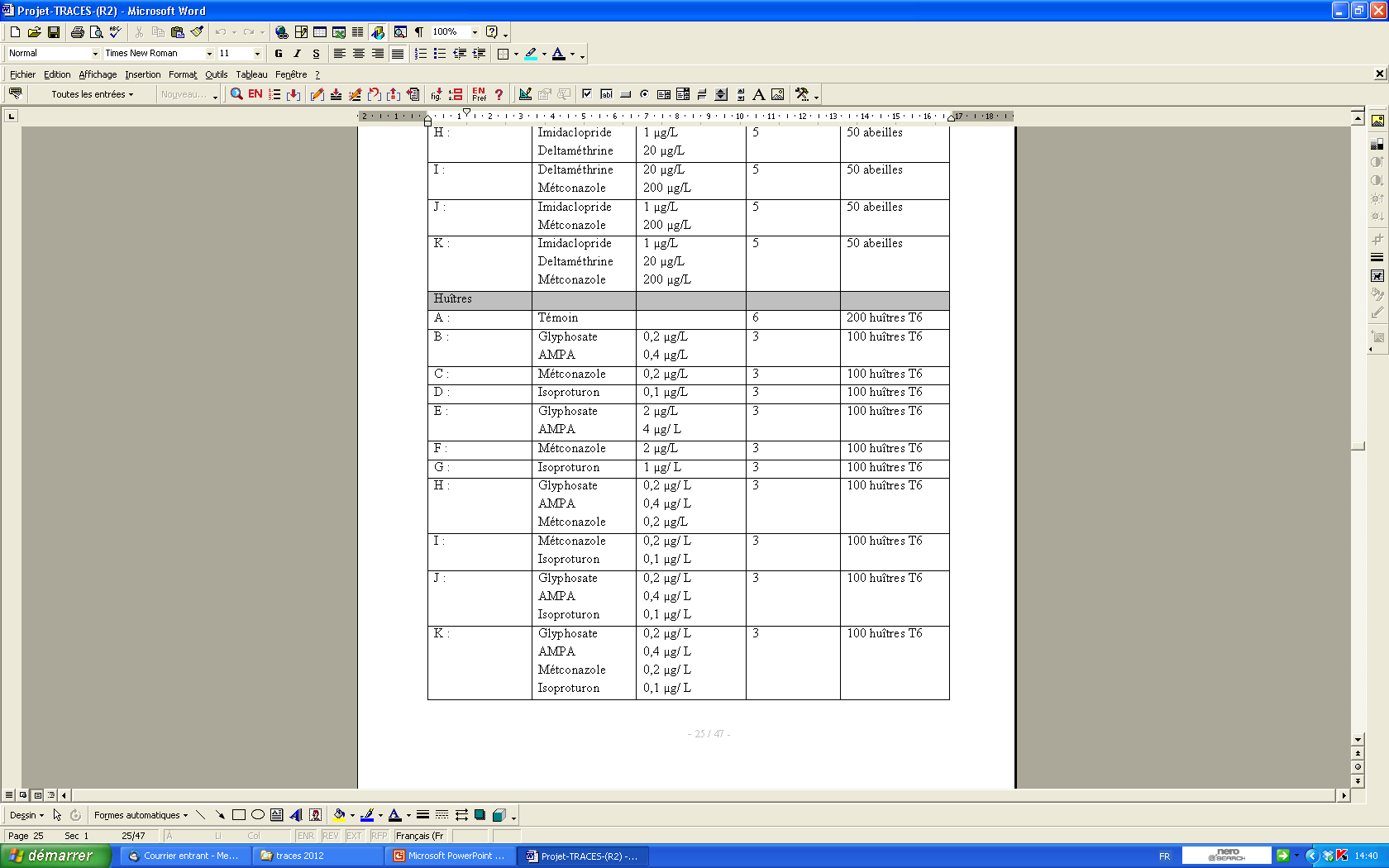 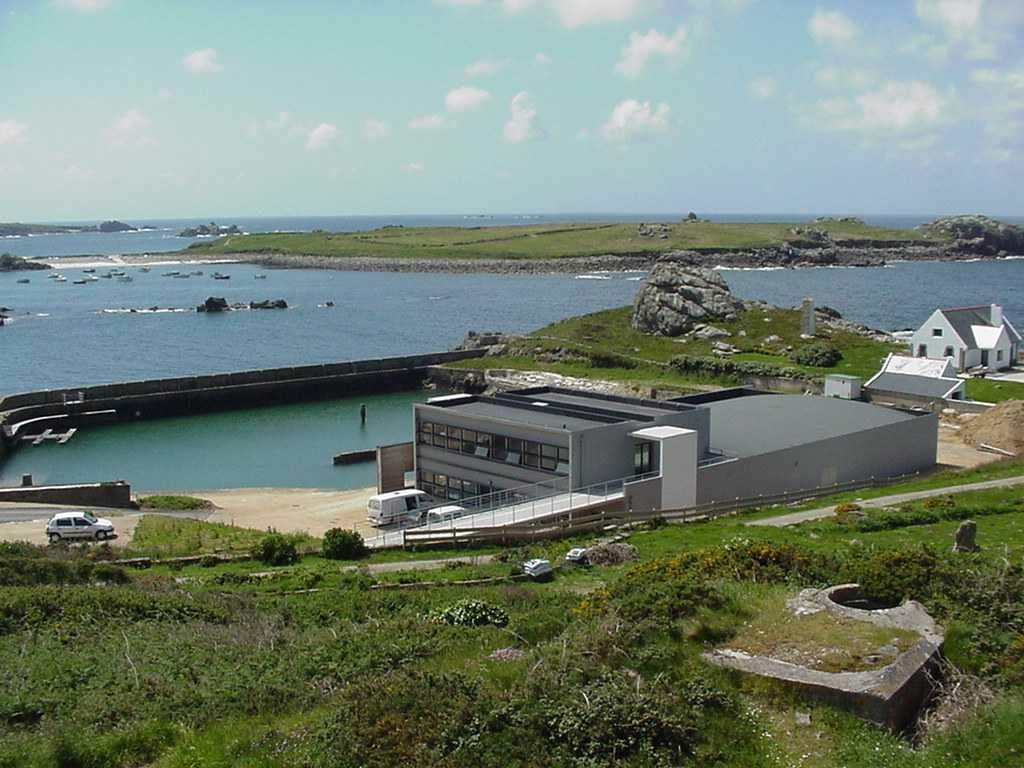 10 conditions expérimentales d’exposition seule ou en mélange
Exposition de 15 jours
Protocole algues
Protocole naissains
Exposition sur le terrain
Protocole algues
Exposition des algues aux plus fortes doses en pesticides et en cocktail
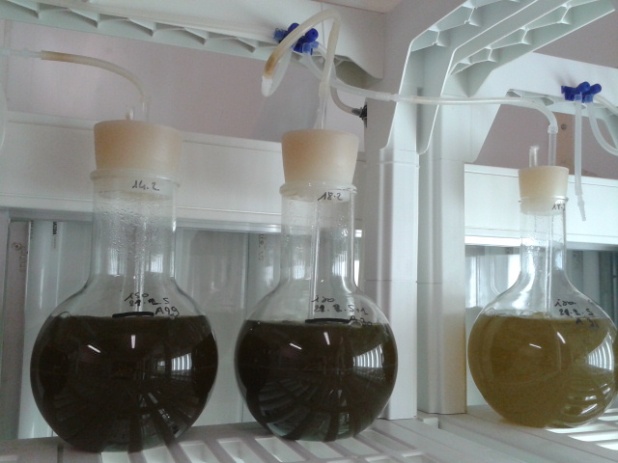 Chaetoceros gracilis
Isochrysis aff. galbana (T-iso)
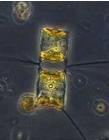 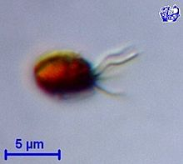 Ballons de 2L pendant 5 jours
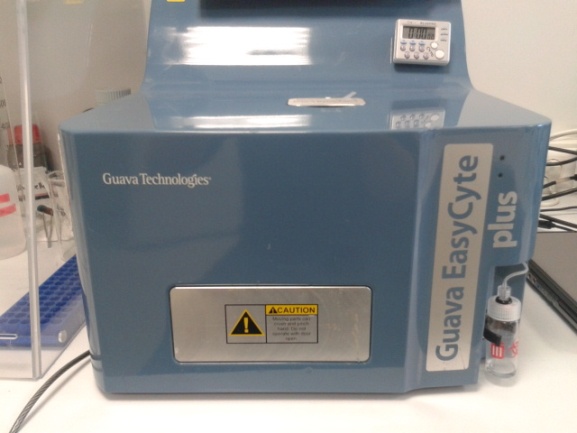 Nombre de cellules algales mortes (cytométrie en flux)
Biomasse (compteur de particules)
Si effet des pesticides sur les algues
Tests sur les autres conditions
Protocole naissains
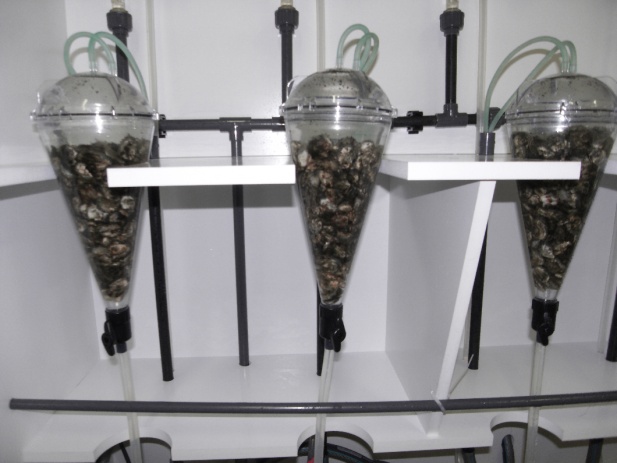 Débit en sortie de 36L/h
51 renouvellements/heure
Eau de mer filtrée à 1µm puis traitement UV
Naissains 
standardisés « naïf »
 3 mois (~3g)
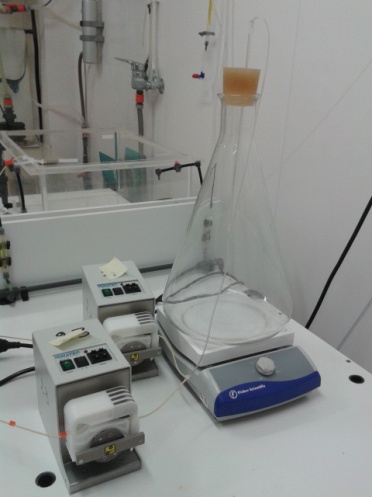 Structure expérimentale
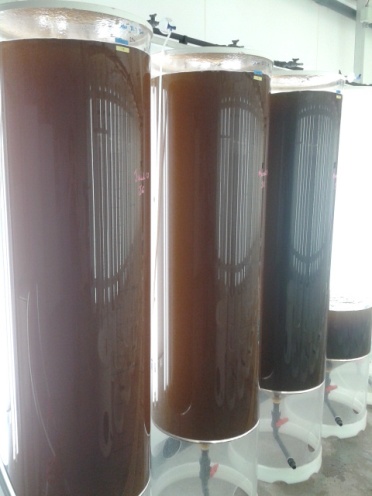 1 condition = 
600 naissains x 3 bacs
Pesticides délivrés en continu sur 15 jours
Solutions algales
[Speaker Notes: Limitation : 2 paramètres : nombre de pomopes peristaltiques]
Mesures
Dosage des pesticides dans l’eau témoin (J0 J7 J15)
 Performances de développement du naissain (prise de nourriture quotidienne, poids total hebdomadaire, survie)
Contrôle qualité microbiologique : 
 Evolution de la charge bactérienne (vibrios) et herpès virus à J0, J15
Echantillonnage : 
 Protéomique globale (2 naissains/bac (n=6), chair congelée en azote liquide à J0, J15)      6 gels par condition
 Phosphoprotéomique (2 naissains/bac, chair congelée en azote liquide à J0, J0+5h, J5, J15)
 Western Blot
 Dosage kinases en Elisa
 Réserves lipidiques (triglycérides)
 Enzymo : 
Dosage glucides totaux
Hexokinase (capacité des cellules à capter le glucose)
Citrate synthase
Pyruvate kinase) X 2 
(2 naissains/bac (n=6), chair congelée en azote liquide à J0, J5, J10, J15)
Chair congelée en azote liquide à J0, J5, J10, J15

2 Pools de 15 naissains/bac
Traitement de l’eau contaminée
Filtre à Charbon
Lampe U.V.
Filtre à Poche 1µ
Bassin
Collecteur
Pompe
MER
Décontamination de la verrerie par utilisation d’un four à moufle (500°C)
Tuyauterie non réutilisée entre les deux séries
Eau propre
Eau contaminée
Eau sans algues
[Speaker Notes: 466560  (47 m3 pour la manip) La cuve de stockage fait 25m3…Trop compliqué, coût trop élevé]
Exposition sur le terrain
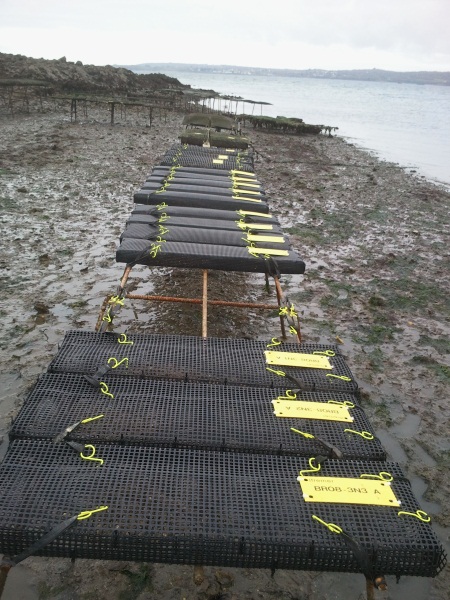 - Post-contact aux pesticides
- Un bac = une poche sur le terrain (Rade de Brest)
Milieu infectieux (OsHV-1 µvar) 
eau de mer >16°C
Evaluation des survies et des croissances tous les 15 jours avec bilan final en fin d’été (<16°C)
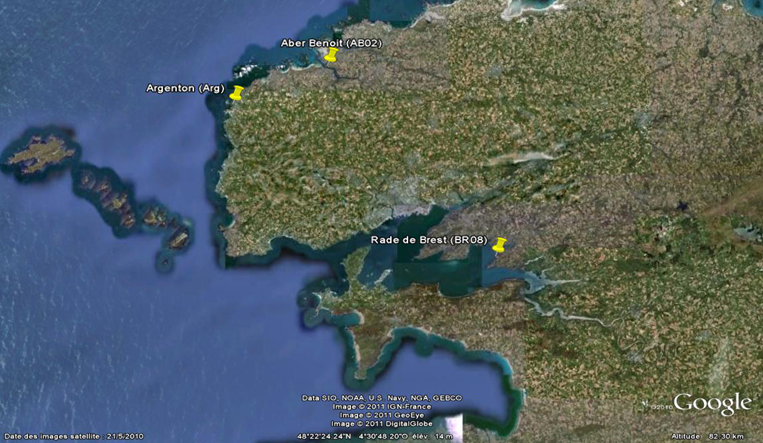 Poches ostréicoles
Calendrier 2013
Février : Ponte et élevage larvaire
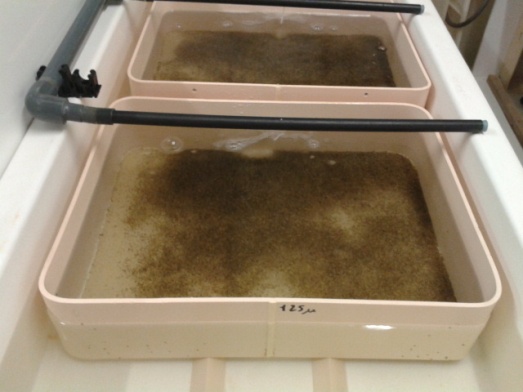 Mars, avril, mai : Développement post-larvaire jusqu’à T6
Mai : Expériences préliminaires sur les algues
Naissains d’un mois
Juin :  - Du 1er au 15 : Début de l’exposition des naissains aux contaminants (plus faibles doses + mélange AMPA/Glyphosate/Metconazole + mélange AMPA/Glyphosate/Isoproturon)
           - Du 15 au 30 : Début de l’exposition pour les conditions aux plus fortes doses + mélange isoproturon/metconazole + mélange total
Juillet :   - Expédition des échantillons pour analyse métabolomique
              - Mise sur le terrain
Septembre : Analyse kinases
Organisation des expositions
2nde  partie d’expérience
15-30 juin
1ère partie d’expérience
1-15 juin
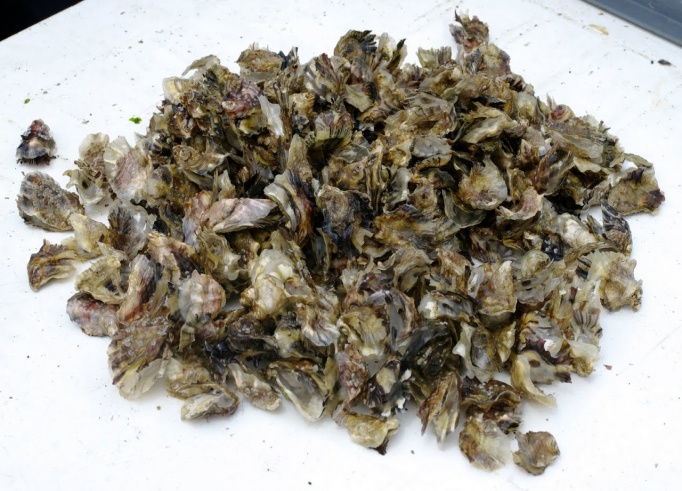 MERCI DE VOTRE ATTENTION
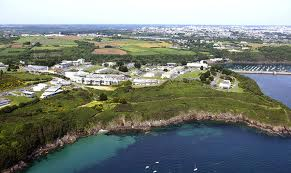 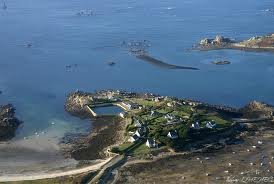